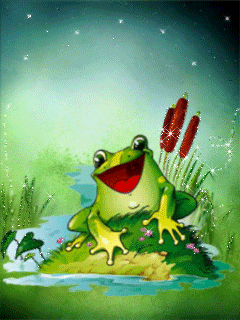 Прогулка с лягушонком Квакшей
МАДОУ «Детский сад №37»
Электронное пособие для формирования слоговой структуры слова у  дошкольников с  тяжелыми нарушениями речи
Цель:
преодоление нарушений слоговой структуры слова у детей с тяжелыми нарушениями речи
Задачи:
закреплять умение произносить гласные звуки на твердой и мягкой атаке;
 закреплять умение произносить трехбуквенные слоги со стечением согласных;
 закреплять умение произносить слова разной слоговой структуры;
 закреплять умение составлять простые предложения.
Правила работы с презентацией:
Листать слайды – щелкнуть левой кнопкой «мыши»,
Любое последующее действие - щелкнуть левой кнопкой «мыши»
Спой вместе с лягушонком                  гласные песенки цветочков,               прочитай или повтори за взрослым
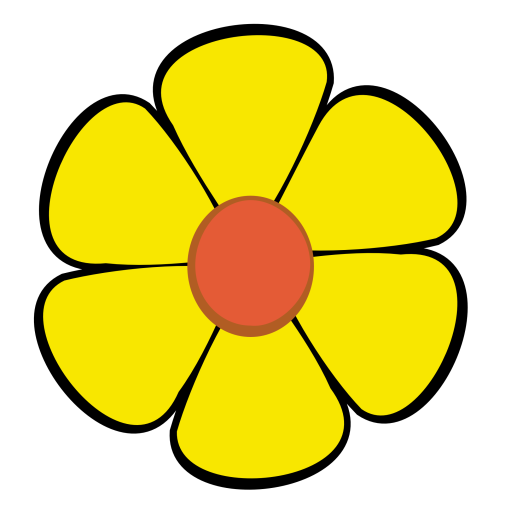 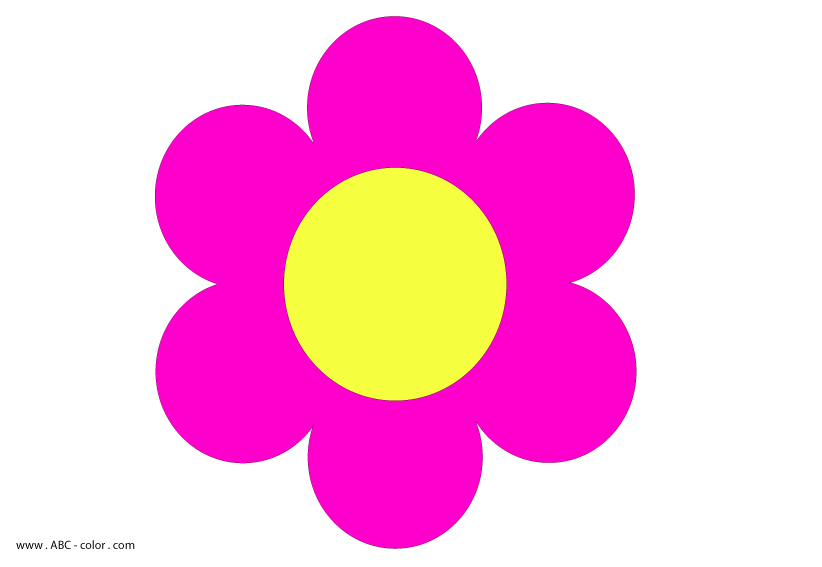 ЭА
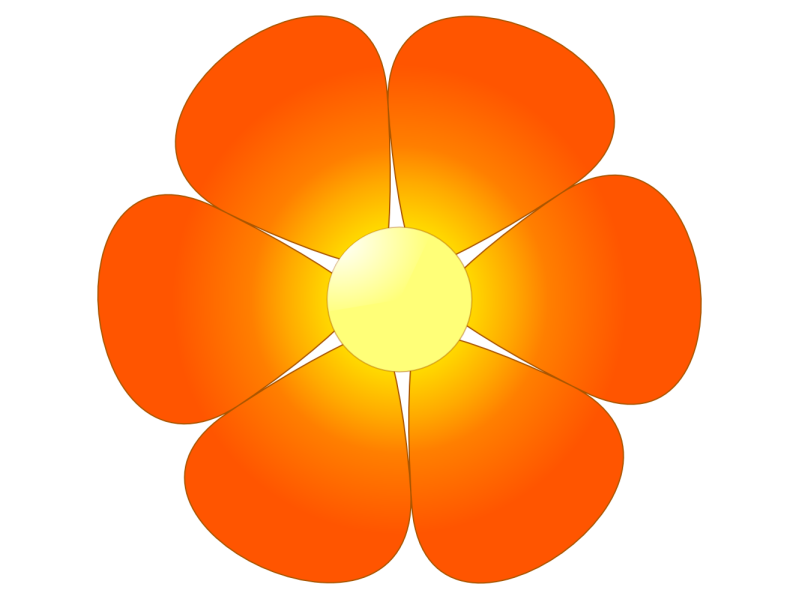 ОИ
АУ
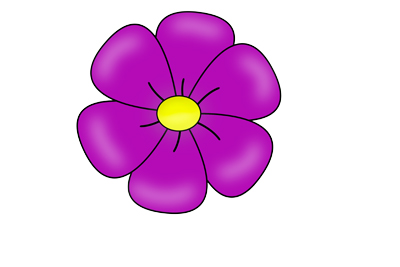 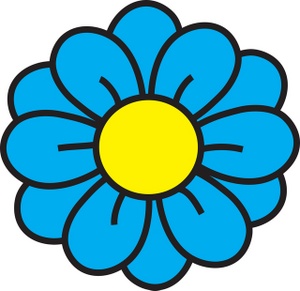 ИА
УЫ
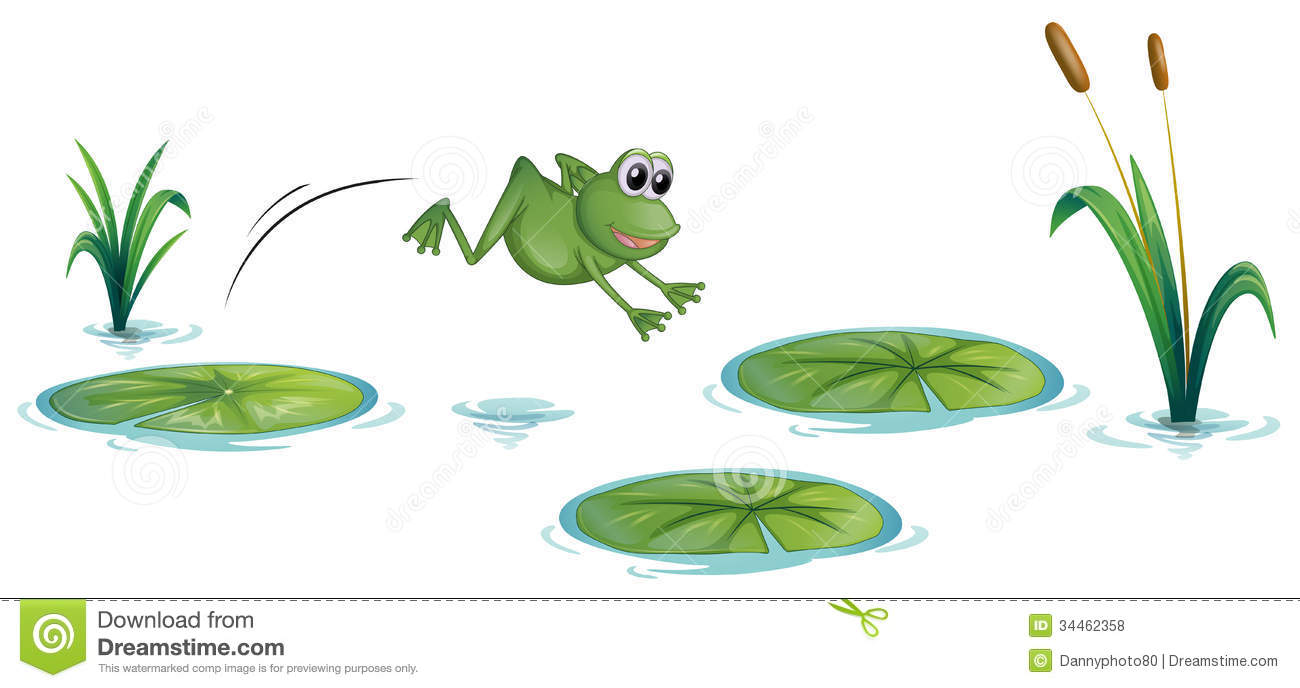 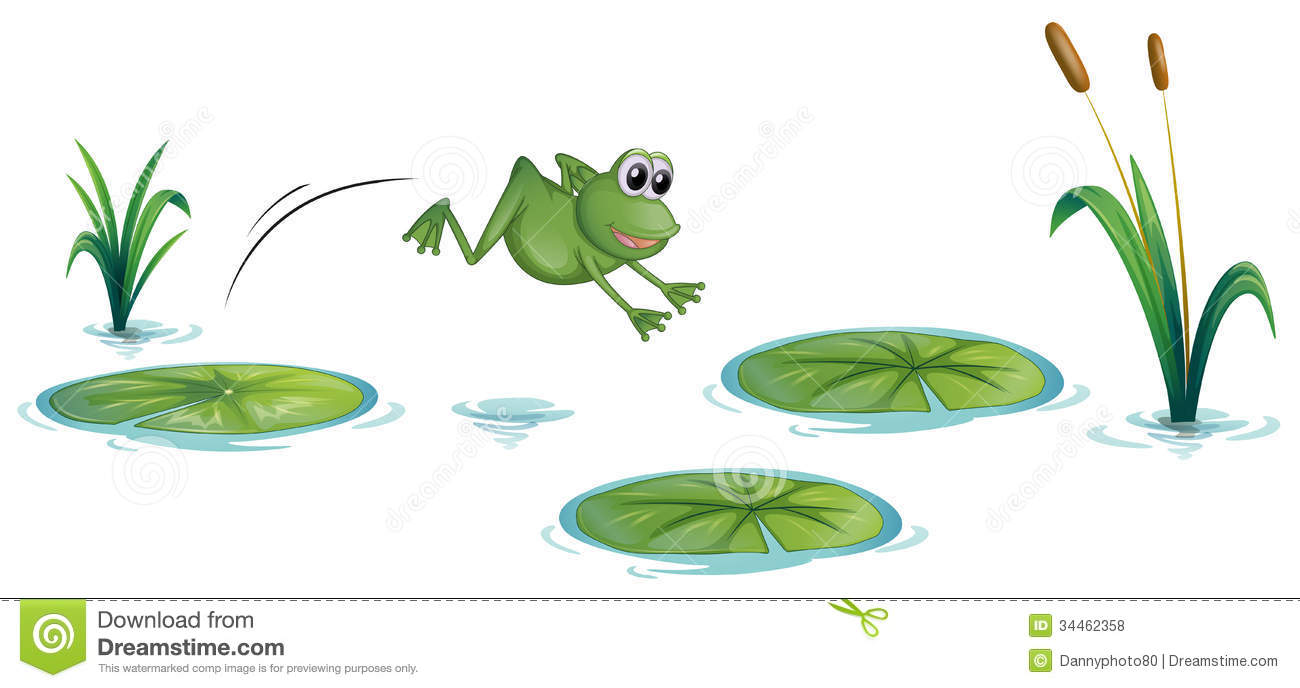 Помоги лягушонку перебраться на через болото, прочитай или повтори за взрослым слоги
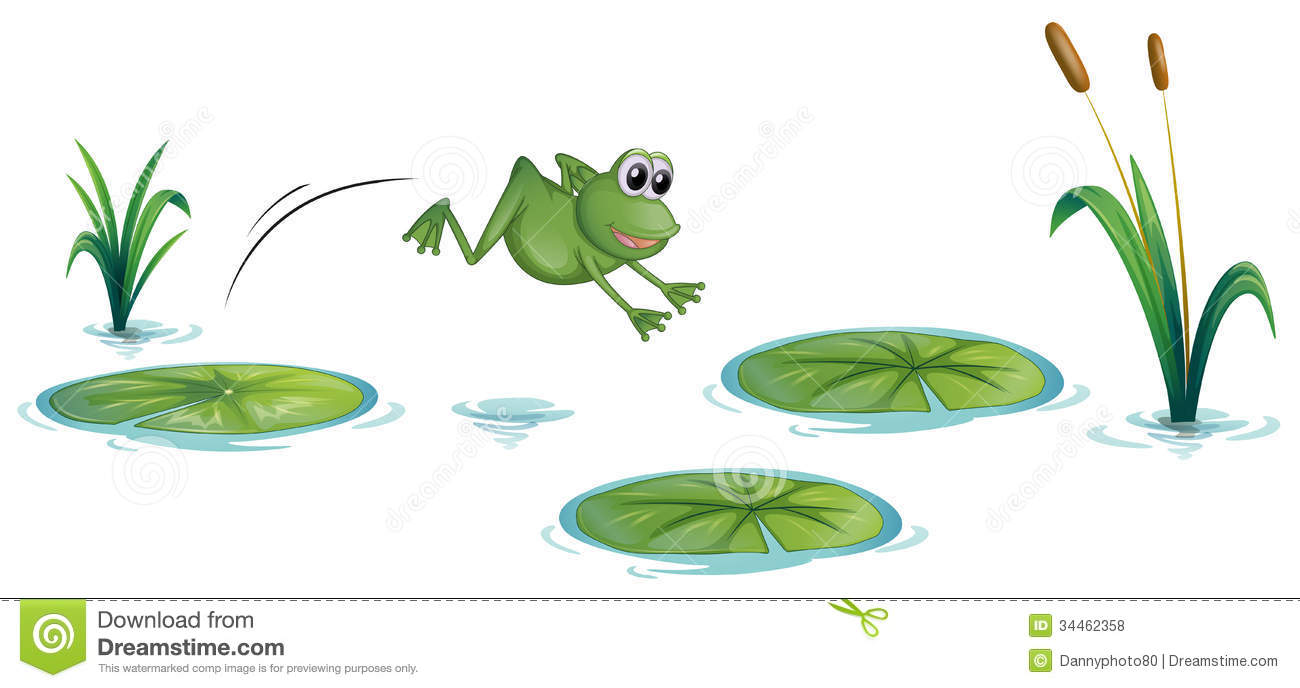 КНА
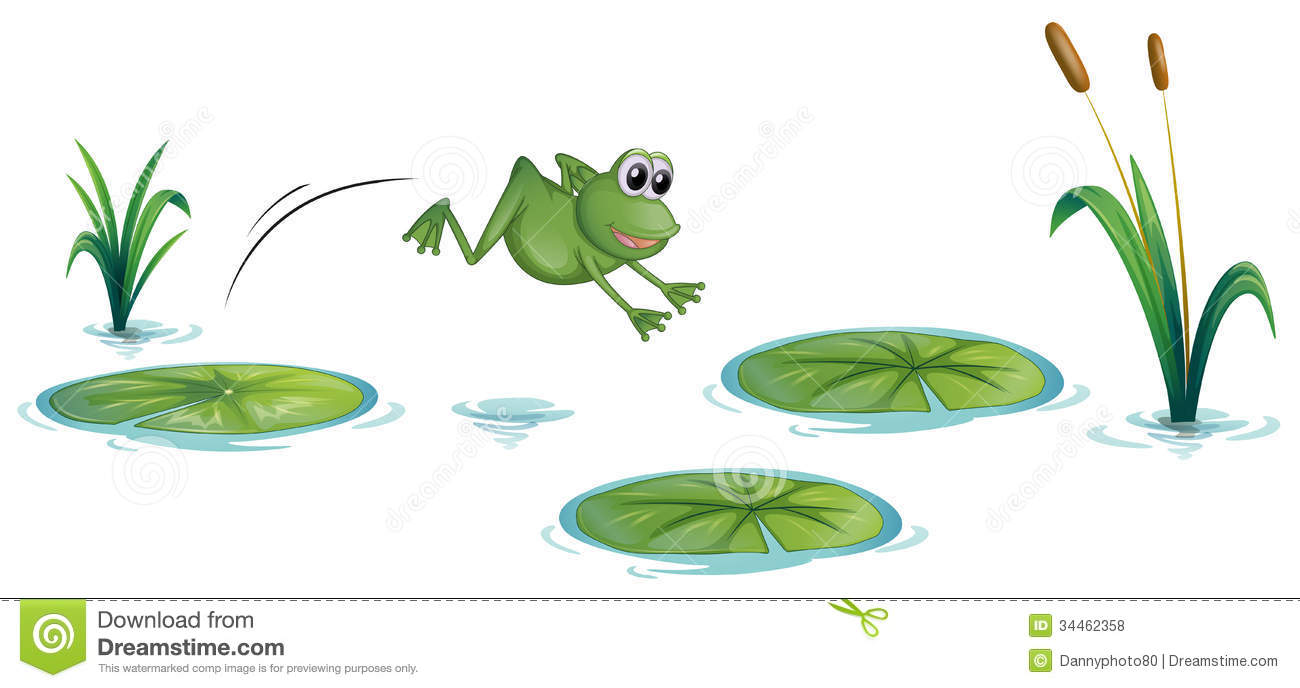 АКН
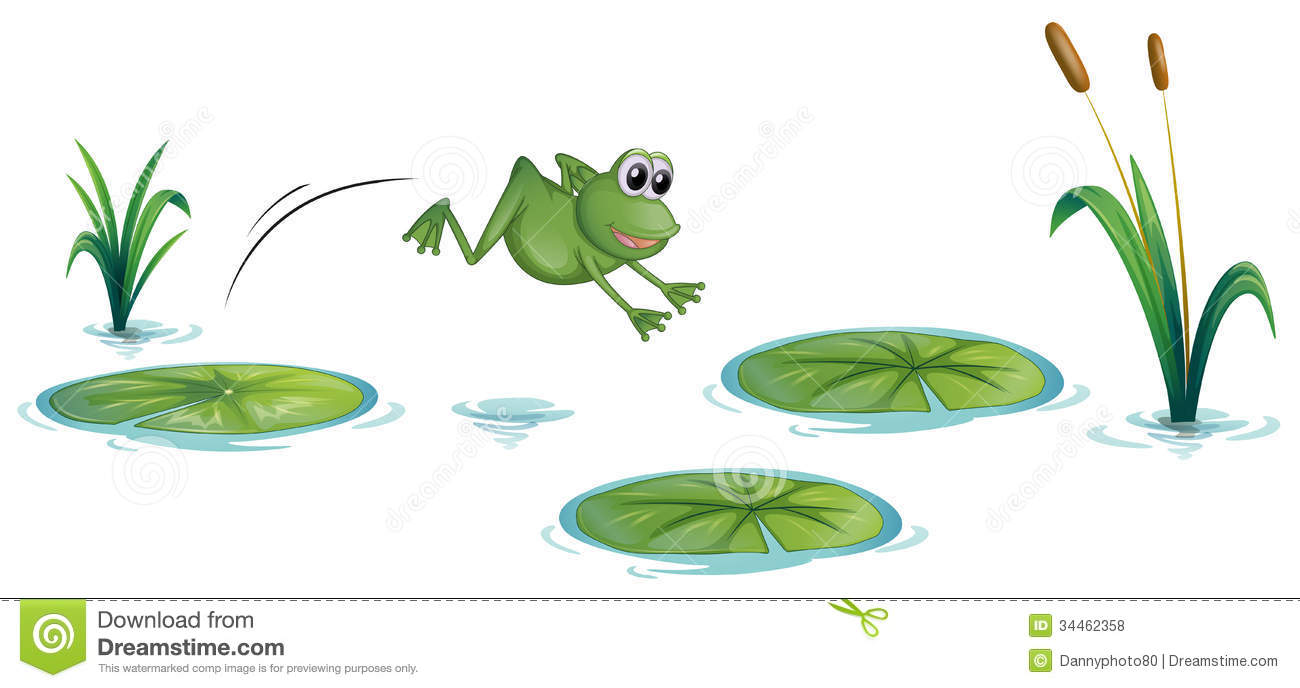 ПТУ
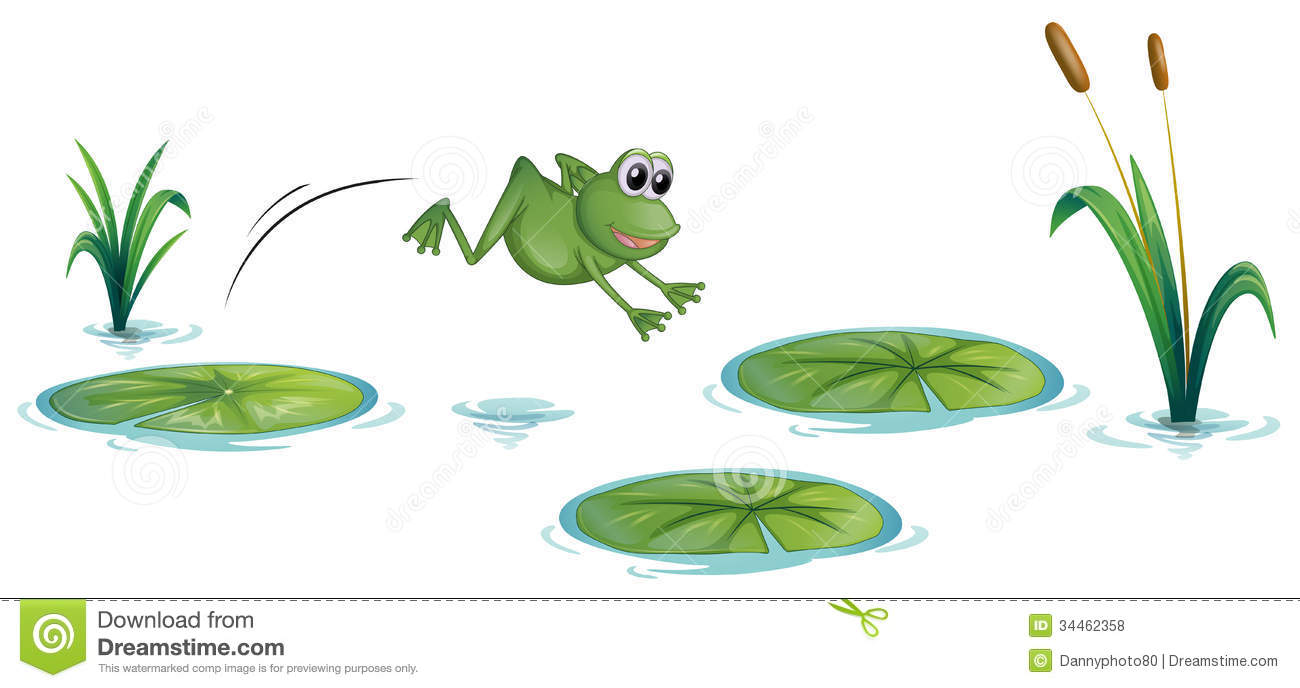 ТПУ
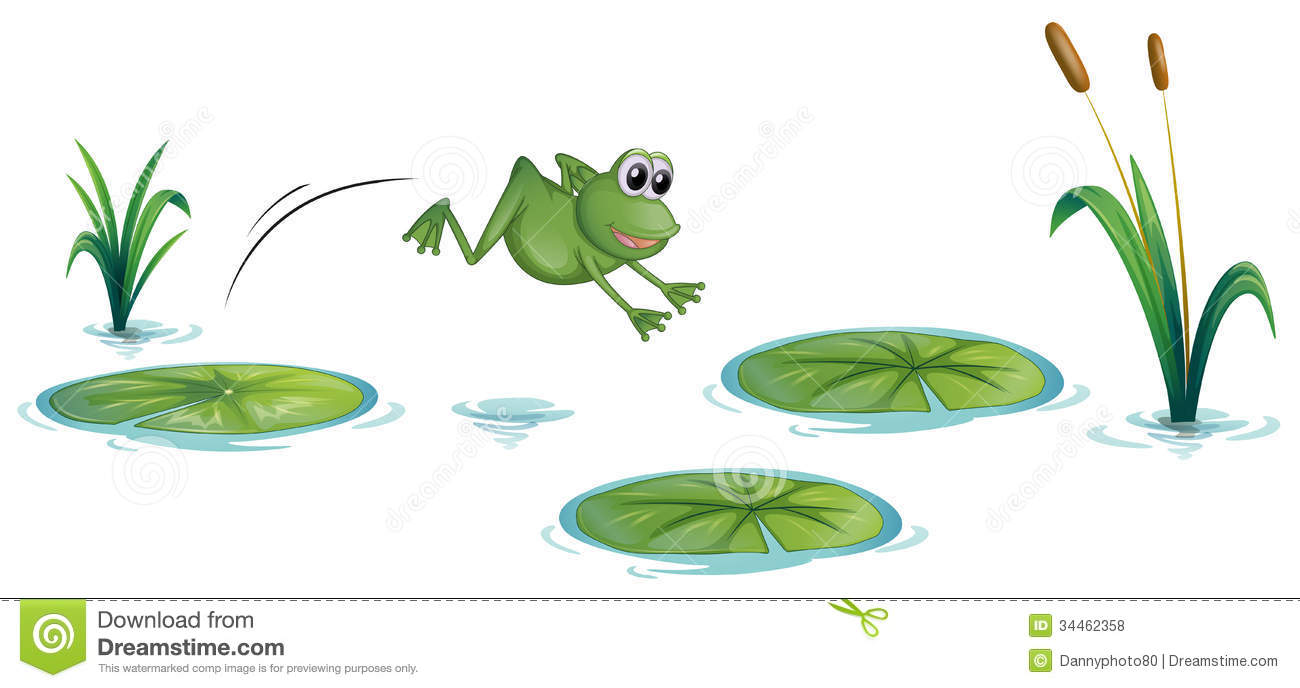 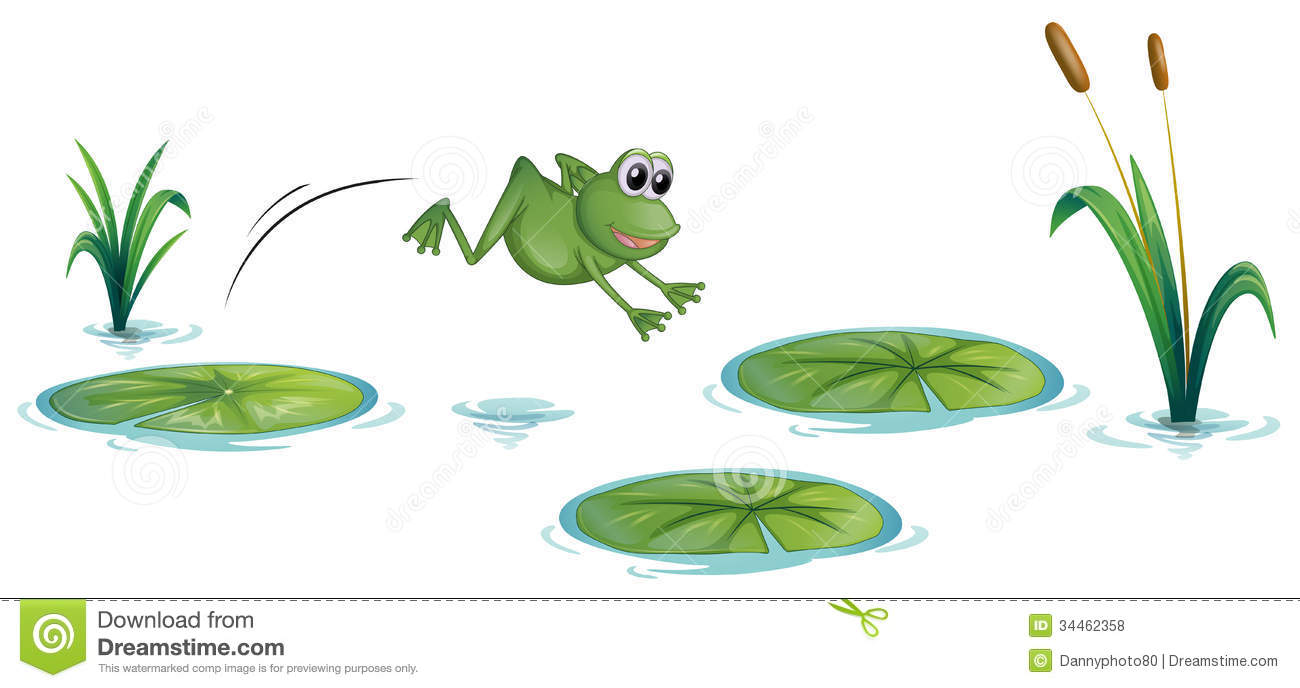 ДМО
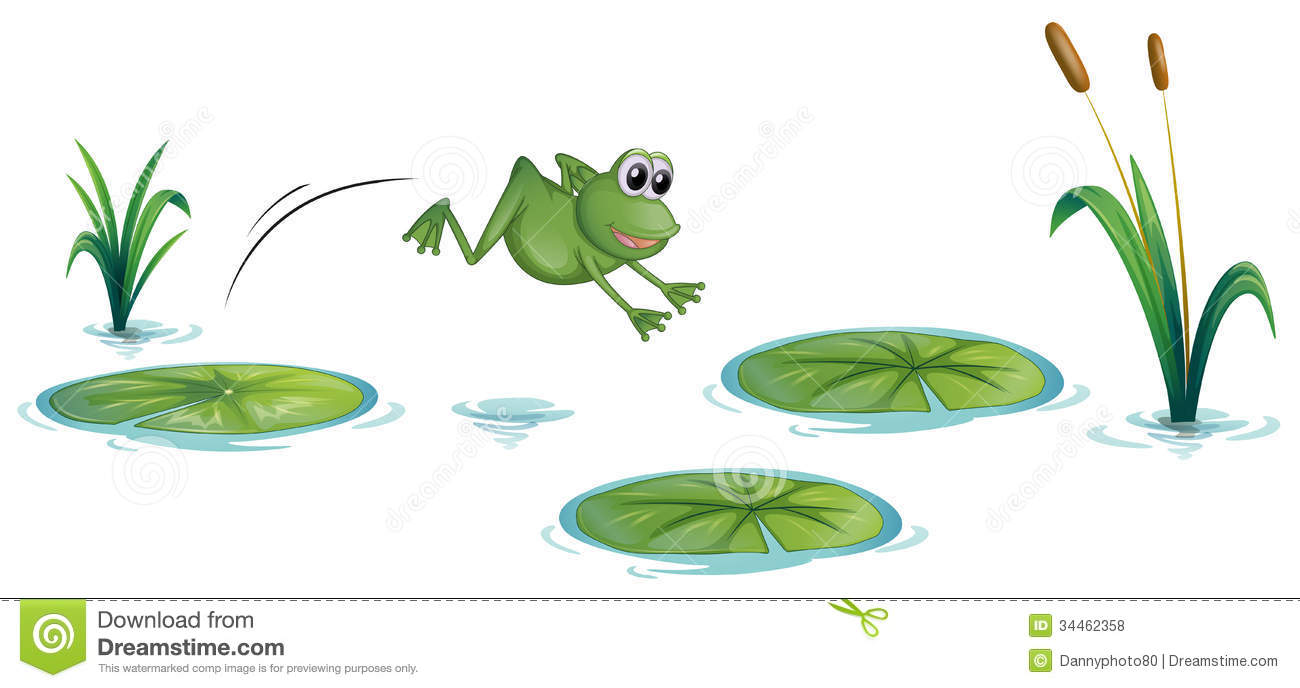 ОДМ
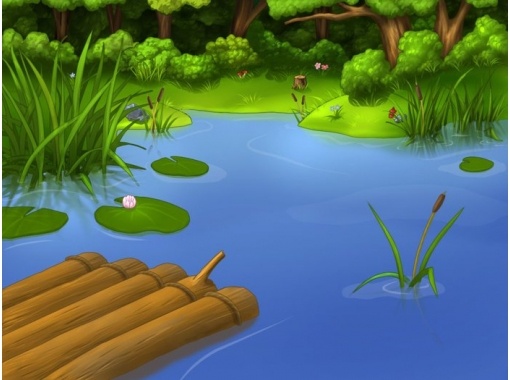 Покорми лягушонка комариками, прочитай или повтори за взрослым слоги
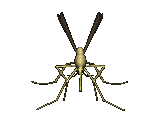 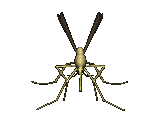 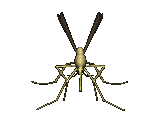 ДМА-ДМО-ДМУ-ДМЫ-ДМЭ
ГВА-ГВО-ГВУ-ГВЫ-ГВЭ
МНА-МНО-МНУ-МНЫ-МНЭ
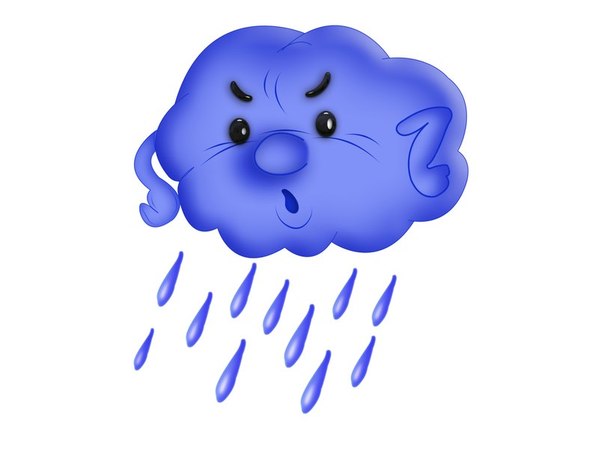 Помоги Квакше  укрыться от дождика, правильно назови картинку на капельке
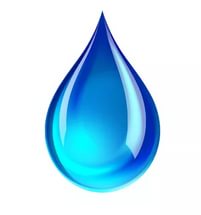 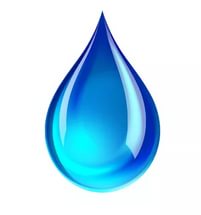 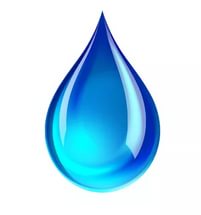 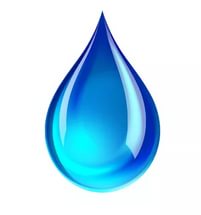 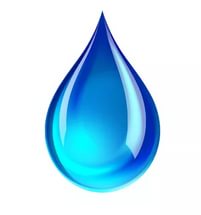 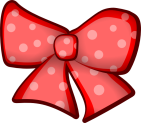 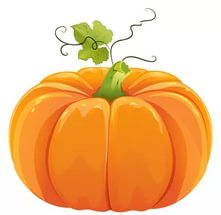 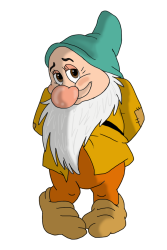 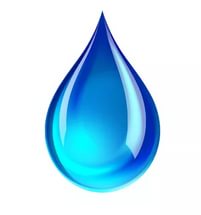 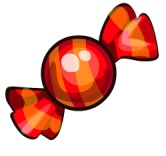 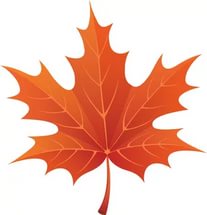 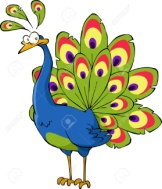 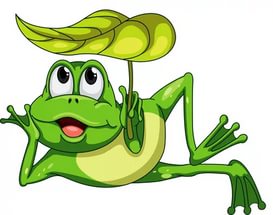 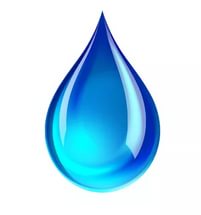 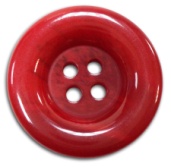 Помоги Квакше рассказать о том, что он сегодня увидел. Составь предложение по картинке.
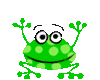 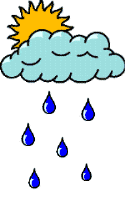 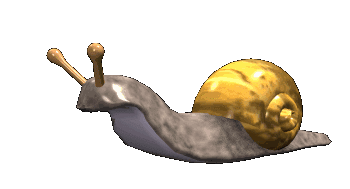 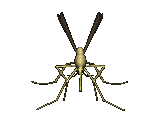 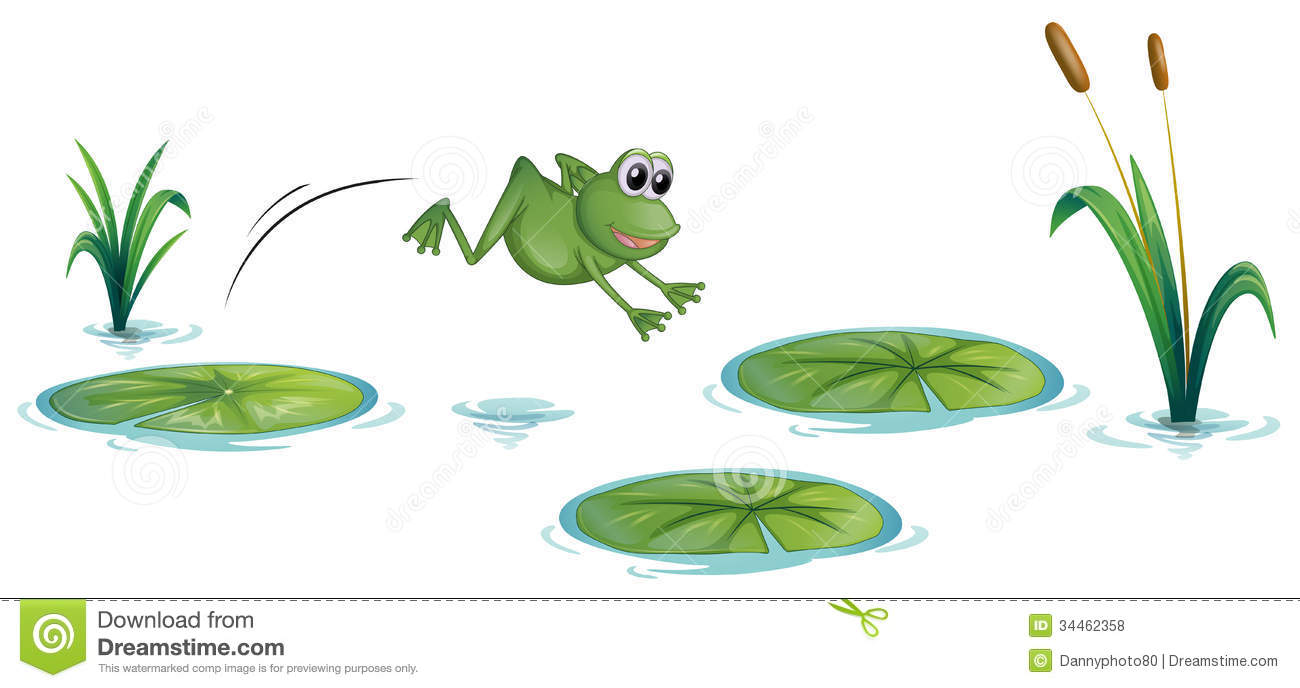 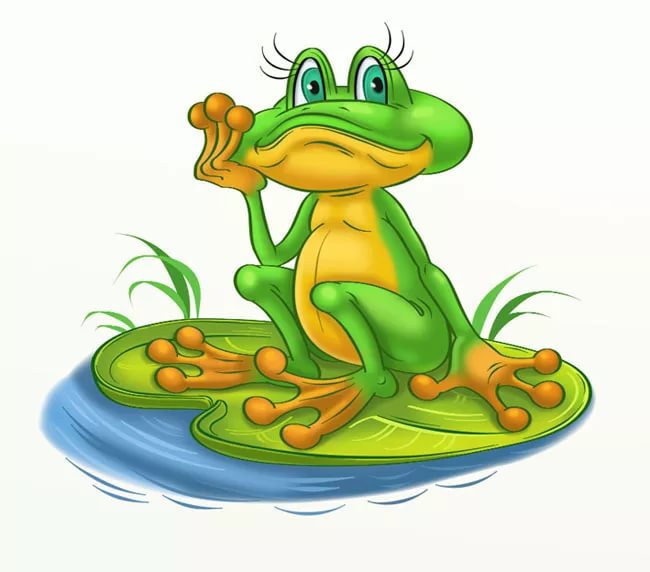 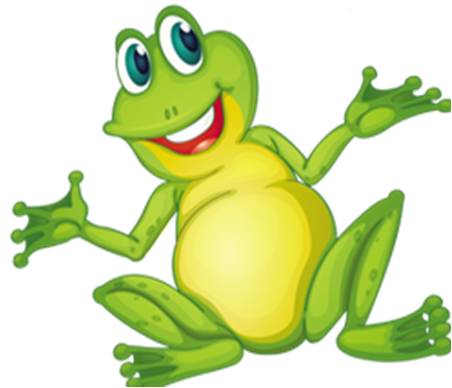 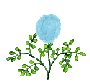 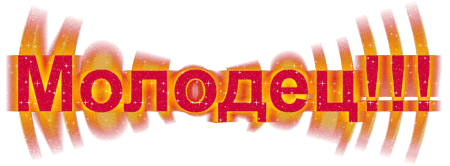 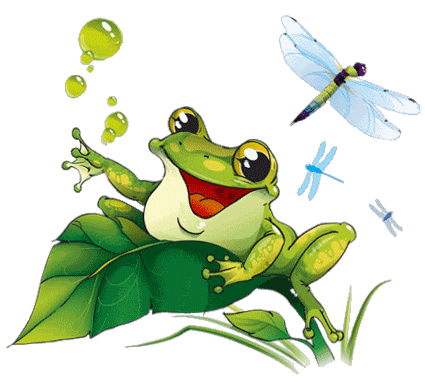